IFG3A3 KEPROFESIAN BIDANG INFORMATIKAPertemuan 2: Profesi dan Profesionalisme
Author-Tim Dosen
Prodi S1 Teknik Informatika
1
01/09/2014
Review Pertemuan
2
Perubahan Ekonomi Global
Standarisasi 
Asosiasi/Lembaga Bidang Keilmuan Informatika
Tugas
Review Pertemuan
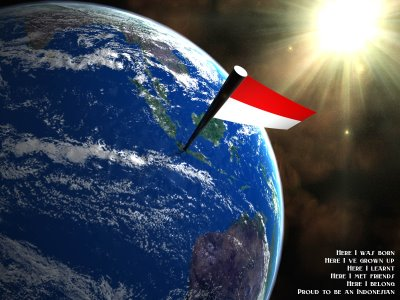 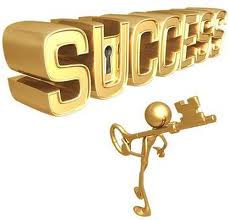 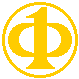 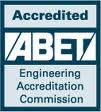 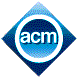 3
[Speaker Notes: Sejalan dengan paradigma baru di era global yaitu tekno-ekonomi, teknologi menjadi faktor yang memberikan kontribusi signifikan dalam peningkatan kualitas hidup suatu bangsa. Implikasi paradigma ini adalah terjadinya proses transisi perekonomian dunia yang semula berbasiskan pada sumber daya (Resource Base Economy) menjadi perekonomian yang berbasiskan pengetahuan (Knowledge Based Economy/KBE). Pada KBE kekuatan bangsa diukur dari kemampuan iptek sebagai faktor primer ekonomi menggantikan modal, lahan dan energi untuk peningkatan daya saing.]
Penekanan Kompetensi:
4
Profesi dan Profesional
5
Definsi Profesi
Ciri-ciri Profesi
Profesi Bidang ICT
Definisi Profesional
Ciri-ciri Profesional
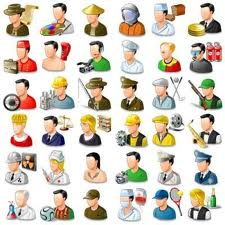 Definisi Profesi
Makna
Ciri  Umum Profesi
Profesi adalah kata serapan dari sebuah kata dalam bahasa Inggris "Profess", yang dalam bahasa Yunani adalah "Επαγγελια", yang bermakna:
 "Janji untuk memenuhi kewajiban melakukan suatu tugas khusus secara tetap/permanen".
Profesi adalah pekerjaan yang membutuhkan pelatihan dan penguasaan terhadap suatu pengetahuan khusus
Ciri Profesi:
asosiasi profesi, 
kode etik, 
proses sertifikasi, lisensi
6
Ciri Profesi [1]
Keterampilan yang berdasar pada pengetahuan teoretis: Profesional diasumsikan mempunyai pengetahuan teoretis yang ekstensif dan memiliki keterampilan yang berdasar pada pengetahuan tersebut dan bisa diterapkan dalam praktik.
Asosiasi profesional: Profesi biasanya memiliki badan yang diorganisasi oleh para anggotanya, yang dimaksudkan untuk meningkatkan status para anggotanya. 
Pendidikan yang ekstensif: Profesi yang prestisius biasanya memerlukan pendidikan yang lama dalam jenjang pendidikan tinggi.
Ujian kompetensi: Sebelum memasuki organisasi profesional, biasanya ada persyaratan untuk lulus dari suatu tes yang menguji terutama pengetahuan teoretis.
Pelatihan institutional: Selain ujian, juga biasanya dipersyaratkan untuk mengikuti pelatihan istitusional dimana calon profesional mendapatkan pengalaman praktis sebelum menjadi anggota penuh organisasi. 
Lisensi: Profesi menetapkan syarat pendaftaran dan proses sertifikasi sehingga hanya mereka yang memiliki lisensi bisa dianggap bisa dipercaya.
7
Ciri Profesi [2]
Otonomi kerja: Profesional cenderung mengendalikan kerja dan pengetahuan teoretis mereka agar terhindar adanya intervensi dari luar.
Kode etik: Organisasi profesi biasanya memiliki kode etik bagi para anggotanya dan prosedur pendisiplinan bagi mereka yang melanggar aturan.
Mengatur diri: Organisasi profesi harus bisa mengatur organisasinya sendiri tanpa campur tangan pemerintah. Profesional diatur oleh mereka yang lebih senior, praktisi yang dihormati, atau mereka yang berkualifikasi paling tinggi.
Layanan publik dan altruisme: Diperolehnya penghasilan dari kerja profesinya dapat dipertahankan selama berkaitan dengan kebutuhan publik, seperti layanan dokter berkontribusi terhadap kesehatan masyarakat.
Status dan imbalan yang tinggi: Profesi yang paling sukses akan meraih status yang tinggi, prestise, dan imbalan yang layak bagi para anggotanya. Hal tersebut bisa dianggap sebagai pengakuan terhadap layanan yang mereka berikan bagi masyarakat.
8
Definisi Profesional [1]
PROFESIONAL, adalah orang yang mempunyai profesi atau pekerjaan purna waktu dan hidup dari pekerjaan itu dengan mengandalkan suatu keahlian yang tinggi. 
Seorang profesional adalah seseorang yang hidup dengan mempraktekkan suatu keahlian tertentu atau dengan terlibat dalam suatu kegiatan tertentu yang menurut keahlian
Sementara orang lain melakukan hal yang sama sebagai sekedar hobi, untuk senang-senang, atau untuk mengisi waktu luang.
9
Definisi Profesional [2]
Ciri orang Profesional [menurut anda]:
Bekerja dengan baik
Bekerja keras dan sering lembur
...
...
...
...
...
...
10
Definisi Profesional [3]
Profesional:
Bekerja bukan sebagai hobi, dan tidak secara amatir; dalam beberapa hal memiliki pengertian komersial
 Seorang dengan pendidikan tinggi (sangat terlatih) yang memiliki otonomi, independensi, dan berpenghasilan tinggi, serta bekerja secara kreatif dan dengan menggunakan intelektual tinggi dalam melakukan pekerjaan yang penuh tantangan
Biasanya diharuskan mengikuti aturan atau etika kerja tertentu dengan standar tinggi
Ada ujian (fundamental and professional exams , FE/PE): FE segera setelah lulus; PE untuk engineering 4 tahun seteleh lulus, dan 6 tahun setelah lulus untuk tingkat politeknik; untuk mencapai standar minimum profesi
11
Karakter Profesional [1]
12
Karakter Profesional [2]
13
Karakter Profesional [3]
Etika :jujur, rahasia jabatan, sesuai harkat jabatan
Altruistik : mementingkan orang lain, unselfish, respect for others
Knowledge :berfikir kritis, kontribusi pada knowledge, scholarship, longlife learning
Komitmen: refleksi dari apa yang sudah dipelajari, do the best, beyond the call of duty
Tangung Jawab: janji ditepati, on time, akuntabel, berfikir sebelum bertindak
Intelektual, kreativitas : perkembangan ilmu (longlife learning), interaksi dengan kolega untuk meningkatkan wawasan/perspektif
14
Komponen Pendukung
15
Etika Profesi
“Ethic is lone which can act as the performance index or reference for our control system”:
Etika ini kemudian dirupakan dalam bentuk aturan (code) tertulis yang secara sistematik sengaja dibuat berdasarkan prinsip-prinsip moral yang ada dan pada saat yang dibutuhkan akan bisa difungsikan sebagai alat untuk menghakimi segala macam tindakan yang secara logika-rasional umum (common sense) dinilai menyimpang dari kode etik.
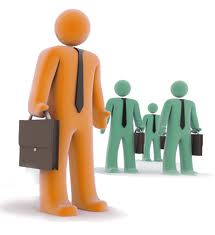 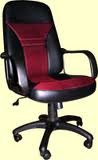 16
Organisasi Profesi
Kelompok profesional merupakan kelompok yang berkeahlian dan berkemahiran yang diperoleh melalui proses pendidikan dan pelatihan yang berkualitas dan berstandar tinggi yang dalam menerapkan semua keahlian dan kemahirannya yang tinggi itu hanya dapat dikontrol dan dinilai dari dalam oleh rekan sejawat, sesama profesi sendiri. 
Kehadiran organisasi profesi dengan perangkat “built-in mechanism” berupa kode etik profesi dalam hal ini jelas akan diperlukan untuk menjaga martabat serta kehormatan profesi, dan di sisi lain melindungi masyarakat dari segala bentuk penyimpangan maupun penyalah-gunaan kehlian
17
Kode Etik Profesi
Kode etik profesi adalah pedoman sikap, tingkah laku dan perbuatan dalam melaksanakan tugas dan dalam kehidupan sehari-hari. 
Menyadari bahwa profesi sebagai bagian dari MORAL COMMUNITY (MASYARAKAT MORAL)
Bentuk pengejawantahan pengaturan diri (SELF REGULATION) dari profesi
Contoh: SUMPAH HIPOKRATES, yang dipandang sebagai kode etik pertama untuk profesi dokter
18
Pembentukan Karakter Profesional
Konsep Struktur Kurikulum
Konsep Manusia Seutuhnya
19
Tata Nilai Etika [1]
Budi pekerti: Budi tumbuhnya dalam jiwa, bila telah dilahirkan dalam bentuk perbuatan namanya pekerti. Jadi suatu budi pekerti, pangkal penilaiannya adalah dari dalam jiwa; dari semasih berupa angan-angan, cita-cita, niat hati, sampai ia lahir keluar berupa perbuatan nyata.
Kalangan ahli filsafat menjelaskan bahwa sesuatu perbuatan di nilai pada 3 (tiga) tingkat :
1. Tingkat pertama, semasih belum lahir menjadi perbuatan, jadi masih berupa rencana dalam hati, niat.
2. Tingkat kedua, setelah lahir menjadi perbuatan nyata, yaitu pekerti.
3. Tingkat ketiga, akibat atau hasil perbuatan tersebut, yaitu baik atau buruk.
20
Tata Nilai Etika [2]
Kata hati atau niat biasa juga disebut karsa atau kehendak, kemauan, wil. Dan isi dari karsa inilah yang akan direalisasikan oleh perbuatan. Dalam hal merealisasikan ini ada (4 empat) variabel yang terjadi :
a. Tujuan baik, tetapi cara untuk mencapainya yang tidak baik.
b. Tujuannya yang tidak baik, cara mencapainya ; kelihatannya baik.
c. Tujuannya tidak baik, dan cara mencapainya juga tidak baik.
d. Tujuannya baik, dan cara mencapainya juga terlihat baik.
21
Profesi dalam Bidang Informatika (ICT)
22
Source: Internet and Information Technology Position	Descriptions HandiGuide, 2006 Edition
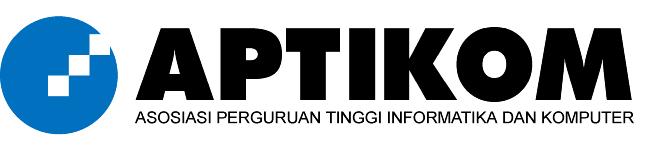 Contoh: Profesional
Executives
10
professions
Managers
74
professions
Supervisors
Assistant Managers
Administrators
33
professions
Staffs - Coordinators
Operators – Specialists
Technicians - Clerks
84
professions
Halaman 23
[Speaker Notes: Terdapat banyak klasifikasi profesi HR-ICT yang ada di dunia, antara lain dikembangkan oleh: The Good Guide of Australian Government, Media Professional Organisation, TCIDS, ITAA, dan lain-lain. Berdasarkan klasifikasi mereka, paling tidak dapat dilihat dua aspek yang mendasari pengelompokan yang ada.

Pertama berdasarkan level pekerjaan terkait jika dipandang dari sisi tingkat manajerial, yaitu mulai dari pimpinan puncak tertinggi – yaitu CIO (Chief Information Officer – hingga yang terendah yaitu staf.

Yang kedua dilihat berdasarkan jenis pekerjaan yang dilakukan, dimana dapat dikelompokkan menjadi empat bagian besar, masing-masing adalah: administrasi, aplikasi, dukungan teknis, dan operasional.

Internet and IT Position Description HandiGuide 2006 Edition membagi profesi ICT-Worker menjadi 201 jenis.]
InformationOfficer
Knowledge
Officer
Security
Officer
Technology
Officer
Administration
Consulting
Services
Human
Resources
Information
Services
Strategy and
Architecture
Technical
Services
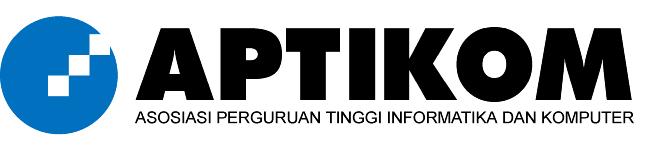 Tingkat Eksekutif
Chief
Vice
President
Halaman 24
[Speaker Notes: Pada tingkatan atas, yaitu untuk pimpinan tertinggi ICT dalam sebuah organisasi, ada empat jabatan penting, yaitu: (i) Chief Information Officer; (ii) Chief Knowledge Officer; (iii) Chief Security Officer; dan (iv) Chief Technology Officer.

Sementara untuk jenjang pimpinan manajemen berikutnya, sedikitnya dikenal enam buah jenis jabatan yang mengemuka di sejumlah organisasi komersial maupun non-profit, yaitu Vice President of: (i) Administration; (ii) Consulting Services; (iii) Human Resources; (iv) Information Services; (v) Strategy and Architecture; dan (vi) Technical Services.]
Electronic
Commerce
Accounting
for IT
Customer Site
Support
Information
Technology
Administration
and Facilities
Data and
Systems
Engineering
IT
Deployment
Application
Development
Data
Communications
IT
Infrastructure
Application
Technology
Data Security
IT Management
and Control
Availability and
Automated
Operations
Data Warehouse
IT
Planning
Change Control
Database
Production
Services and
Data Center
Competitive
Intelligence
Disaster
Recovery
Standards
Compliance
Computer
Operations
Disaster Recovery
and Business
Continuity
Systems
Contracts
and Pricing
Enterprise
Architecture
Systems and
Programming
Controller
Facility and
Equipment
Support
Technical
Services
Customer Service
Help Desk
Support
Telecom.
Services
Customer
Service Center
Information
Architecture
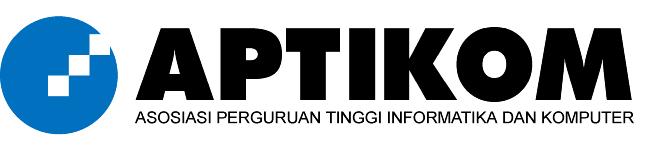 Tingkat Manajer
Director
Manager
Halaman 25
[Speaker Notes: Sementara itu untuk jabatan setingkat Direktur, dada dua belas jenis standar kompetensi yang dikenal, masing-masing adalah:]
Capacity Planning
Supervisor
Production
Services
Supervisor
Computer
Operations
Shift Supervisor
Change Control
Supervisor
Project
Manager
Applications
Customer Service
Coordinator Lead
Communications
Administrator
Project Manager
Distributed
Systems
Customer Service
Supervisor
Computer
Operations
Asst. Manager
Project Manager 
Implementation
Deployment
Data
Communications
Asst. Manager
Computer
Operations
Asst. Supervisor
Project Manager
Network
Technical Servcs.
Data Entry
Supervisor
Computer
Operations
Shift Manager
Project Manager
Systems
Database
Administrator
Disaster Rcvry. &
Special Projects
Supervisor
Supervisor POS
Hardware
Installation
Supervisor
Supervisor POS
Training
Information
Center
Manager
System
Administrator
Microcomputer
Support
Supervisor
System
Administrator
Lead
Network
Services
Supervisor
System
Administrator
Linux
Procurement
Administrator
System
Administrator
Windows
Voice
Communications
Manager
Webmaster
Word Processing
Supervisor
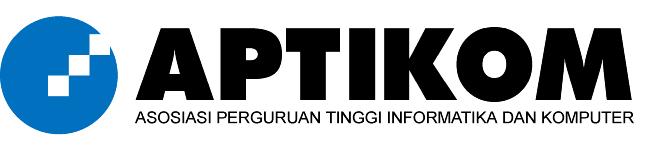 Tingkat Penyelia
Supervisor – Assistant Manager - Administrator
Halaman 26
Database
Specialist
Media Librarian
Business Services
Analyst
Disaster Recovery
Coordinator
Metrics
Measurement
Analyst
Change Control
Analyst
E-Commerce
Specialist
Network Control
Analyst
Assistant
Competitive
Intelligence
Analyst
Forms and
Graphics Designer
Network Control
Analyst
Computer Equip.
and Network
Analyst
Hardware
Installation
Coordinator
Network
Engineer
Computer
Operator
Junior
Help Desk
Analyst
Network
Security
Analyst
Computer
Operator
Internet
Developer
Network Services
Administrator
4th GL Specialist
Computer
Operator Lead
Internet
and Intranet
Administrator
Network
Specialist
4th GL
Specialist Senior
Customer Service
Coordinator
IT Planning
Analyst
Network
Technician
Account
Representative
Data Analyst
LAN Applications
Support Analyst
Network
Specialist
Senior
Accountant
Data Center
Facility
Administrator
Librarian
Object
Programmer
Accounting
Analyst
Data Entry Clerk
Maintenance
Contract
Administrator
Object
Programmer
Senior
Business Analyst
Data Security
Administrator
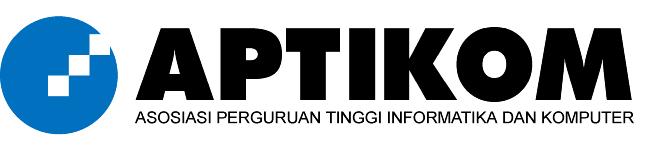 Tingkat Staf
Staff – Coordinater – Operator etc.
Halaman 27
Programmer
Senior
Technical
Specialist
Senior
POS Coordinator
Quality
Measurement
Analyst
Telecom.
Technician
POS Hardware
Coordinator
Software
Engineer
Linux
Programmer
POS Senior
Coordinator
Systems Analyst
Linux
Programmer
Senior
Print Operator
Systems Analyst
Senior
Voice
Communications
Coordinator
Procurement
Assistant
Systems
Programmer
Voice
Communications
Specialist
Procurement
Coordinator
Systems
Programmer
Senior
Voice Wireless
Communications
Coordinator
On-Line
Transaction
Processing Analst.
Production
Control
Analyst
Systems Support
Specialist
Web Analyst
Operations
Analyst
Production
Control
Analyst Senior
Systems Support
Specialist
Senior
Web Site
Designer
Operations
Analyst Senior
Production
Control
Specialist
Tape Librarian
Wireless
Coordinator
Operations
Training
Coordinator
Programmer/
Analyst
Technical
Services
Specialist
Word Processing
Operator
Personal
Computer
Specialist
Programmer
Assistant
Technical
Specialist
Word Processing
Lead Operator
Planning Integrt.
and Control
Administrator
Programmer
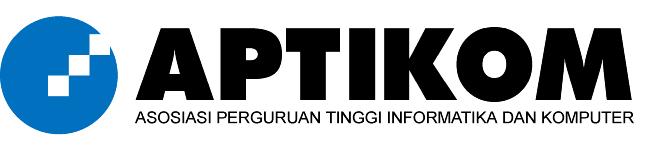 Tingkat Staf (continue)
Staff – Coordinater – Operator etc.
Halaman 28
Ikatan Profesi Komputer dan Informatika Indonesia (IPKIN)
http://www.ipkin.org/
Awalnya, asosiasi ini dibentuk Himpunan Pemakai Komputer Indonesia (HPKI) pada tanggal 18 April 1974. Beberapa bulan kemudian, tepatnya pada tanggal 30 Juli 1974 dibentuk kepengurusan dan diubah namanya menjadi Ikatan Pengguna Komputer Indonesia (IPKIN). Pada tahun 1975 secara resmi dokumen hukum IPKIN telah tersusun, Logo IPKIN didisain oleh Soenarjono Danoedjo. IPKIN saat itu juga berkantor di BAKOTAN. IPKIN menjadi partner yang baik dengan BAKOTAN. Pada tahun 1978 BAKOTAN juga meminta IPKIN untuk memberikan masukan tentang usia penggunaan perangkat komputer. Konsep ini yang menjadi masukan bagi Departemen Perdagangan.
Dimulai pada 1999 singkatan IPKIN berubah menjadi Ikatan Profesi Komputer dan Informatika Indonesia. Sejak 2003 IPKIN berkembang ke berbagai daerah dan mulai dibukanya beberapa cabang, hingga saat ini terdapat 7 cabang di Medan, Palembang, Bandung, Semarang, Yogyakarta, Surabaya, dan Denpasar. Anggota aktif tercatat hingga saat ini berjumlah 233 orang.
29
Perusahaan IT
30
Asosiasi Perusahaan IT di Indonesia
Level Internasional (go-Public)
Aspiluki (Asosiasi Piranti Lunak Telematika Indonesia)
http://www.aspiluki.or.id
ASPILUKI dibentuk pada tahun 1990 dan anggotanya adalah perusahaan-perusahaan yang bergerak di bidang peranti lunak (software) dan jasa Teknologi Informasi.
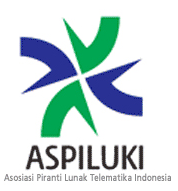 31
Aspiluki (Asosiasi Piranti Lunak Telematika Indonesia)
32
International (go-Public) - sample
http://www.bloomberg.com
33
Diskusi Singkat
Ada apa dengan perusahaan pengembang piranti lunak di-Indonesia
Kekuatan
Kelemahan
Peluang
Tantangan
34
Pustaka
Slide Presentasi : Abdul Hakim Halim, Ketua Kopertis IV 
http://www.etikaprofesidanprotokoler.blogspot.com
http://www.aspiluki.or.id
http://www.blomberg.com
http://www.kemenperin.go.id
35
01/09/2014